Advanced Research Topics in Networked Systems:How to Read/Review A Paper?
Qiao Xiang, Congming Gao, and Lu Tang

https://sngroup.org.cn/courses/ans-xmuf23/index.shtml
9/26/2023
This deck of slides are heavily based on CPSC 433/533 at Yale University, by courtesy of Dr. Y. Richard Yang.
Outline
Administrative trivia’s
How to read papers?
How to review a paper?
2
Recap: Workload
Attendance （10%）
2 written assignments (5%+5%)
WA1: mock PC (review + discussion) (2 weeks)
To be posted this week
WA2: distributed algorithms (2 weeks)
2 lab assignments (15%+15%)
LA1: P4 tutorial (3 weeks)
bmv2 as a baseline, real switch for bonus
LA2: experiment (3 weeks)
a systematic experiment study including methodology, dataset, figures and results analysis
the specifics of the experiment is decided by your advisor
3
Recap: Workload
2 class projects (20%+30%)
P1: reproducing via LLM (4 weeks) 
reproduce one paper by prompt engineering ChatGPT
which paper to reproduce is decided by your advisor
P2: research paper (1-3 students per team, going through the whole 16-week semester)
the complete process of producing a 6 to 12-page research paper including proposal, design, implementation, experiment and writing
team formation and topic are decided by your advisor
checkpoints to be posted this week
4
How to Succeed in this Class?
Engage in lectures
Questions are highly encouraged
Push the instructors and your advisor
Read references / online materials
Apply the principles / techniques you learned in lectures to assignments and the project 
Do not procrastinate assignments and the project
For lab assignments and projects, follow the timeline of checkpoints to avoid the deadline panic
5
Outline
Administrative trivia’s
How to read papers?
How to read a system paper?
6
How to Read A System Paper?
S. Keshav, "How to Read a Paper", ACM SIGCOMM CCR, 2007
Rebecca Isaacs, "How to read a (systems) paper", SOSP 2019 Diversity Workshop
Slides 8-15 is heavily based on Rebecca's presentation
7
The 3-Pass Approach
Read in 3 passes, gradually diving deeper
Pass 1: the general idea (a “bird’s-eye view”)
Pass 2: content without details
Pass 3: the details, thoughtfully
Leaving some time between passes can help to absorb ideas
Depending on the purpose, 1 or 2 passes may be enough
8
The First Pass
Should take 10-15 mins
Read the title, abstract, intro and conclusion.
Sometimes the conclusion may be informative (factual vs aspirational)
Authors are also important!
Look at the section headings, note how the material is organized
9
What to Know after the First Pass
The five Cs (one more than diamonds)
Category: type of paper (system, measurement study, etc)
Context: related work
Correctness: valid assumptions?
Contributions
Clarity: well written?
10
The Second Pass
Read the paper! Expect this to take at least 1-2 hours.
Look carefully at the diagrams, tables and graphs.
A good overview section usually can give you most information you need to understand the paper
Check the references
Look at venues and years published
Have you read any of them? Are there some you haven’t read but seem interesting
11
After the Second Pass
You should be able to describe what the paper is about to someone else who hasn’t read it.

This is a skill that improves with practice. Try it out on your friends, colleagues
Advisors, too!
12
The Third Pass
Read again, in great detail, to “virtually re-implement” the paper (1-5 hours)
Identify and challenge assumptions
Think about how you would approach the problem, evaluate the solution, present the material, etc.
Try to think how you would approach the problem as at the first/second pass
Look for what the authors have not said or evaluated

The third pass takes the most time.
13
After the Third Pass
You will have a pretty good idea of whether you think this is good work and a good paper, and you will be able to articulate why.

You may have a few ideas for future work yourself!
14
Rebacca's Tips
Don’t read in order. Jump around however you like. 
If the terminology is new, take one term at a time and try to work out its definition in isolation.
Allow hours or days between passes. 
Watch a video of the conference presentation.
Find somebody else’s write-up of the paper.
15
Discussion: Other Lessons / Experiences?
Pay special attention 
Spend time on a running example
Sometimes, skip the evaluation
Contact the authors for clarifications
16
Outline
Administrative trivia’s
How to read papers?
How to read a system paper?
From one paper to one area
17
After Reading One Paper, What Next?
Re-read introduction and related work 
"Cyberstalk" the authors 
"Cited by" from Google Scholar
Survey can be helpful, sometimes
18
Outline
Administrative trivia’s
How to read papers?
How to read a system paper?
From one paper to one area
How to read an experience paper?
19
Experience Papers Are Different
Could give you a bigger picture on how a company runs their systems
A lot of engineering efforts are hidden
See how much efforts they spent on the research problems you are working on
Future work / open questions can be valuable
Talks at different venues could shed light on different perspectives
20
Outline
Administrative trivia’s
How to read papers?
How to read a system paper?
From one paper to one area
How to read an experience paper?
How to read a paper on X?
21
X = Anything but Your Field (e.g., TCS, AI, PL, Robotics, Control, etc.)
Why do we read papers on X?
Topic related
Tool related
Open your eyes
…

Is it hard? Or Fun?
22
Tips on Read Papers on X
Identify problem formulation first
See if related to your own research
Don't jump into details just yet
Understand the assumption/usefulness first
Talk to friends/faculties working on X
Don't be afraid/shy, drop an email, or simply knock at the door
They may not know the paper you find, but could give you other pointers
23
Outline
Administrative trivia’s
How to read papers?
How to read a system paper?
From one paper to one area
How to read an experience paper?
How to read a paper on X?
How to review a paper?
24
Review Process of System Conferences
Multiple reviewing rounds
3 reviews per paper round 1, approx 50% dropped [after online discussion]
2-3 more reviews for remaining papers
[Rebuttal to get authors' responses on key questions]
all candidate papers discussed online before the meeting: recommended for acceptance/rejection, or go to the PC meeting
60-80 papers discussed in the PC meeting
single-track conferences accept around 40-70 papers
25
PC Workload: Heavy
10-20 papers over 2-3 months
typically 2-3 hours / paper
Online discussion, PC meeting (sometimes offline),  and shepherding
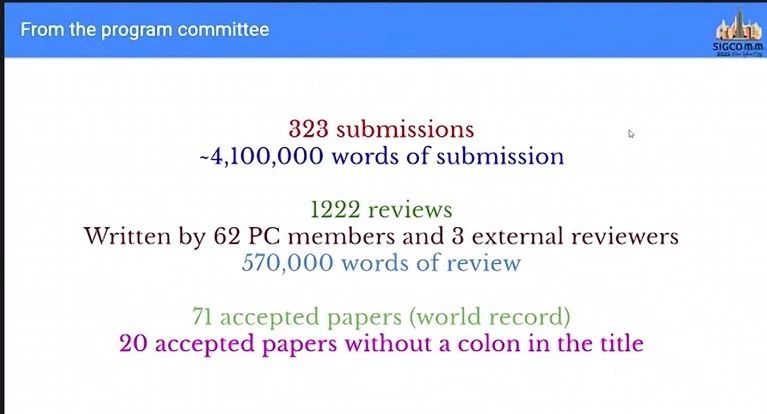 Review Statistics of SIGCOMM'23
26
Typical Review Form Structure
Summary
Strengths / Reasons to accept
Weakness / Reasons to reject
Detailed feedback to authors
Detailed feedback to PC
27
Review: Summary
~100-150 words summarizing the contribution of the paper
Do NOT copy from the paper
If a sentence is absolutely needed, rewrite it in your own words
Avoid using tendentious words
+: interesting, novel, important
-: limited, incremental, unrealistic
28
Review: Reasons to Accept/Reject
List one to three argument points in each column, each ranging between ~15-30 words
Do NOT go into the details here

If you have made your mind to accept/reject a paper, list MORE reasons to accept/reject
29
Review: Detailed Comments
Usually leave the comments to PC blank
Exceptions: break of double-blind, plagiarism, and political issues

Detailed comments for authors
This is where you can write subjective/ tendentious comments, but don't be rude!
Elaborate on your reasons to accept/reject
30
Discussion: What Should Your Mindset Be?
As a beginner, always review the paper under the assumption that it should be declined
Don't be intimidated by the authors (e.g., papers submitted to / accepted by / published at SIGCOMM are very, very, very different!)
You can never learn if you are not critical
Only after a paper passes all your criticisms, you may want to consider accepting it.
31
An Incomplete List of Criteria to Judge a Paper
A lot like the five Cs, but in more details
Is the problem studied important / real /  interesting?
E.g., if a problem can be solved by simple engineering, it probably isn't important
Is the assumption valid?
E.g., is it possible to predict the workload accurately within a minute? Or a day? 
Will people be willing to use the solution?
E.g., will people be willing to do auctions to rent GPU resources? Or purchase spectrum?
32
An Incomplete List of Criteria to Judge a Paper (Cont.)
Is there simpler solutions than the proposed one?
Smart authors might list and refute them in the paper 
Is the solution correct?
Key questions to ask about a system: liveness, robustness, reliability, security, scalability, extensibility 
Spend time to verify the equations / pseudocode / theorems and think about counter-examples
E.g., some paper claims NP-complete/hard, is the proof correct? (You need two steps to prove NP-complete/hard)
33
An Incomplete List of Criteria to Judge a Paper (Cont.)
Is the solution significant/novel?
E.g., a simple application of existing optimization techniques could be a trivial solution
However, if a problem is super new / exciting (e.g., opening a new area), its solution doesn't have to be completely new
Is the evaluation comprehensive?
E.g., methods-in-comparison, scale, improvement, overhead, etc.
Evaluation can be "faked" (i.e., there are settings the proposed solution perform well / bad)
Think under what settings the proposed solution would perform bad, and whether these settings are important / relevant
34
Two Non-Tech Indicators
Is the paper well-written?
E.g., a lot of typos, missing explanation of notations, gap in math derivation usually means the authors didn't spend enough efforts on the paper. Then why do we want to accept it?
Is the references up-to-date and related?
E.g., if a paper submitted to SIGCOMM/NSDI mostly cite papers from non-system venues, or the latest cited papers are from 10 years ago, it means the authors do not know the field enough.
35